Couleurs et images
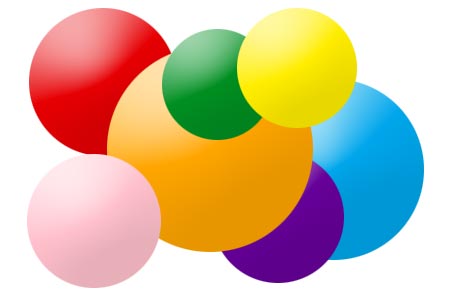 Avancement d’une réaction chimique
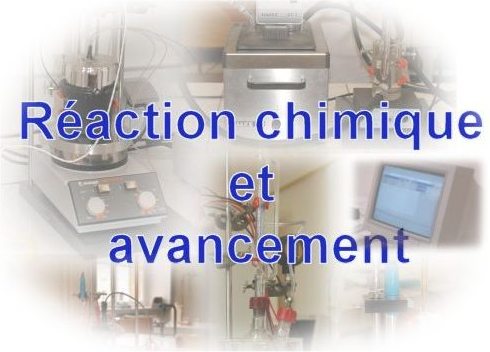 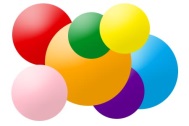 Avancement d’une réaction chimiqueTransformation chimique
Système chimique en évolution
Un système chimique est défini par les espèces chimiques présentes à un instant donné et leurs quantités en mole dans des conditions de température et pression données.
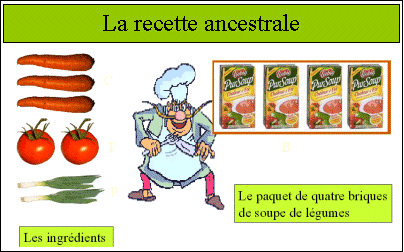 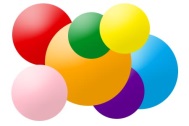 Avancement d’une réaction chimiqueTransformation chimique
Système chimique en évolution
Lorsque des espèces chimiques réagissent entre elles, le système chimique évolue entre un état initial et un état final au cours d'une transformation chimique.
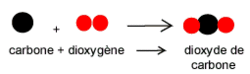 Etat initial
Etat final
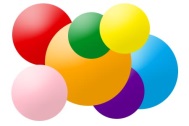 Avancement d’une réaction chimiqueTransformation chimique
Système chimique en évolution
La transformation chimique est modélisée par une réaction chimique décrite par son équation chimique.
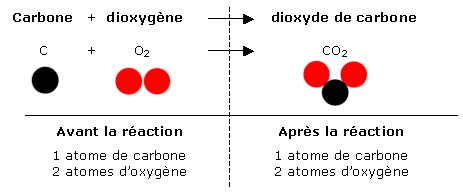 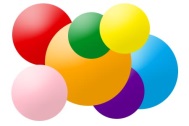 Avancement d’une réaction chimiqueTransformation chimique
Réactif limitant
La transformation chimique s'arrête si l'un des réactifs a été entièrement consommé. C'est le réactif limitant.
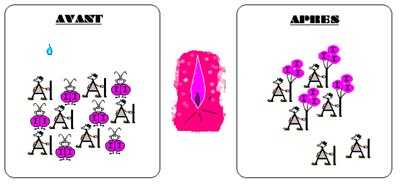 Réactif en excès
Réactif limitant
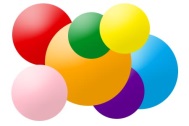 Avancement d’une réaction chimiqueStœchiométrie et équation chimique
Rappel
Quelques soient les quantités initiales, les réactifs disparaissent et les produits apparaissent dans des proportions déterminées par la loi de conservation des éléments chimiques et des charges électriques. 
L'équation chimique ajustée par des nombres stœchiométriques placés devant les formules des espèces chimiques du système chimique décrit cette conservation.
Une espèce chimique A réagit avec l’espèce B; il se forme les espèces chimiques C et D.
Equation chimique: 	    aA   +   bB		cC   +   dD

Nombres stœchiométriques: 	     a          b		 c          d
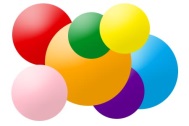 Avancement d’une réaction chimiqueStœchiométrie et équation chimique
Exemple
Réaction du diiode I2 avec l’ion thiosulfate S2O32-
Equilibrer l’équation chimique
Indiquer pour chaque espèce chimique le nombre stœchiométrique correspondant
…. I2 (aq)          +       …. S2O32- (aq)           …. I-  (aq)         +     …. S4O62- (aq)
Equation chimique équilibrée 

 I2 (aq)          +      2 S2O32- (aq)                 2 I-  (aq)         +        S4O62- (aq)

Nombres stœchiométriques

     1		      2			2		    1
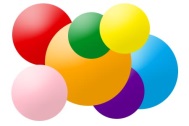 Avancement d’une réaction chimiqueEvolution d’un système chimique
Avancement
L'avancement d'une réaction chimique, noté x et exprimé en mol, est la grandeur permettant de suivre l'évolution du système chimique. 
A l'état initial du système chimique, x = 0 mol. 
Au cours de la réaction chimique, x augmente. 
A l'état final, lorsque le réactif limitant a été entièrement consommé, x atteint sa valeur maximale xmax.
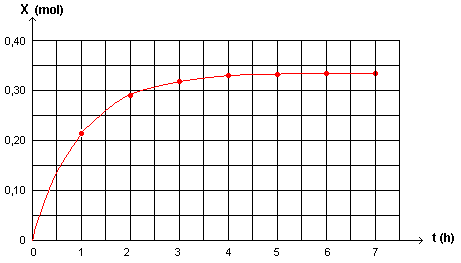 Etat final
x = xmax
Augmentation de x
Etat initial
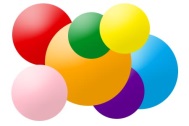 Avancement d’une réaction chimiqueEvolution d’un système chimique
Tableau d’avancement
Le tableau d’avancement permet de décrire l’évolution d’un système chimique entre l’état initial et l’état final.
Il permet notamment de calculer les quantités de matières des produits formés à l’état final ainsi que la quantité de matière restant de l’éventuel réactif en excès.
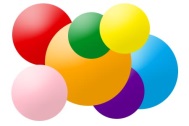 Avancement d’une réaction chimiqueEvolution d’un système chimique
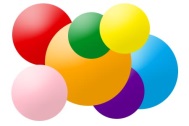 Avancement d’une réaction chimiqueEvolution d’un système chimique
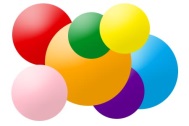 Avancement d’une réaction chimiqueEtat final
L'état final peut être décrit lorsque xmax  est déterminé : le tableau d'avancement permet de calculer les quantités de matière de C et D produites et la quantité de réactif restant B (si A est réactif limitant) ou A (si B est réactif limitant).
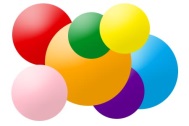 Avancement d’une réaction chimiqueMélange stœchiométrique
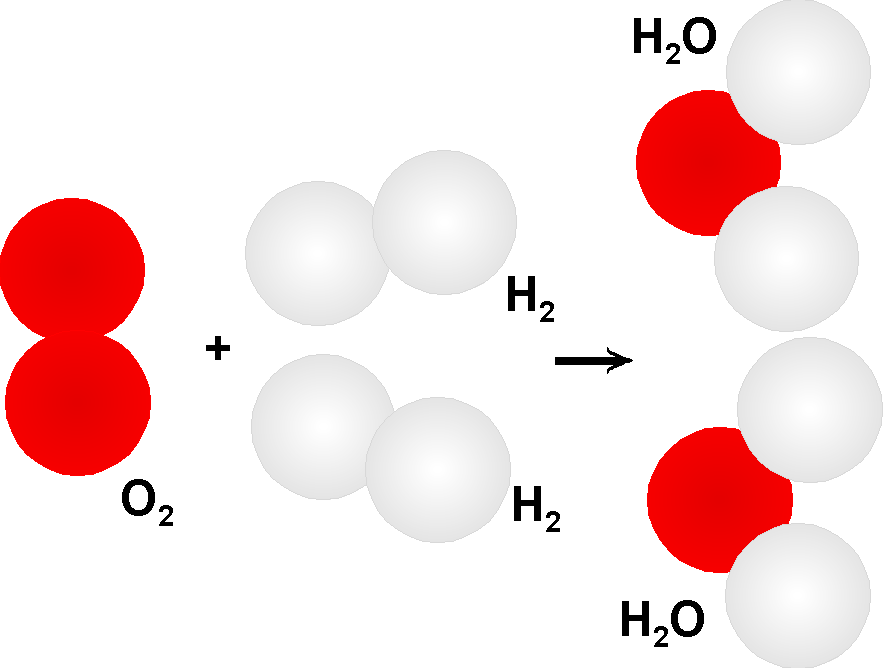 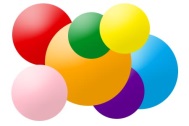